স্বাগতম
পরিচিতি
শিক্ষক পরিচিতি
পাঠ পরিচিতি
শ্রেণিঃ অষ্টম
বিষয়ঃ গণিত
অধ্যায়ঃএকাদশ 
বিশেষ পাঠঃ  মধ্যক ও প্রচুরক নির্ণয় 
সময়ঃ৫০ মিনিট
সেলিনা পারভীন
সহকারী শিক্ষক
গভর্নমেন্ট ল্যাবরেটরি হাই স্কুল,
কুমিল্লা
শিখনফল
এই পাঠ শেষে শিক্ষার্থীরা.........
অবিন্যস্ত উপাত্ত থেকে মধ্যক নির্ণয় করতে পারবে।
অবিন্যস্ত উপাত্ত থেকে প্রচুরক নির্ণয় করতে পারবে।
নিচের কোন ব্যাটারিটি মাঝখানে আছে?
মধ্যক
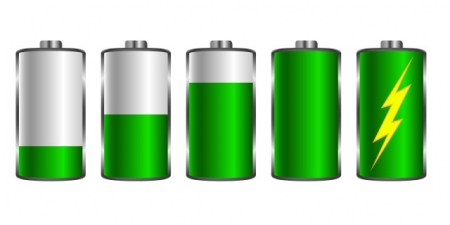 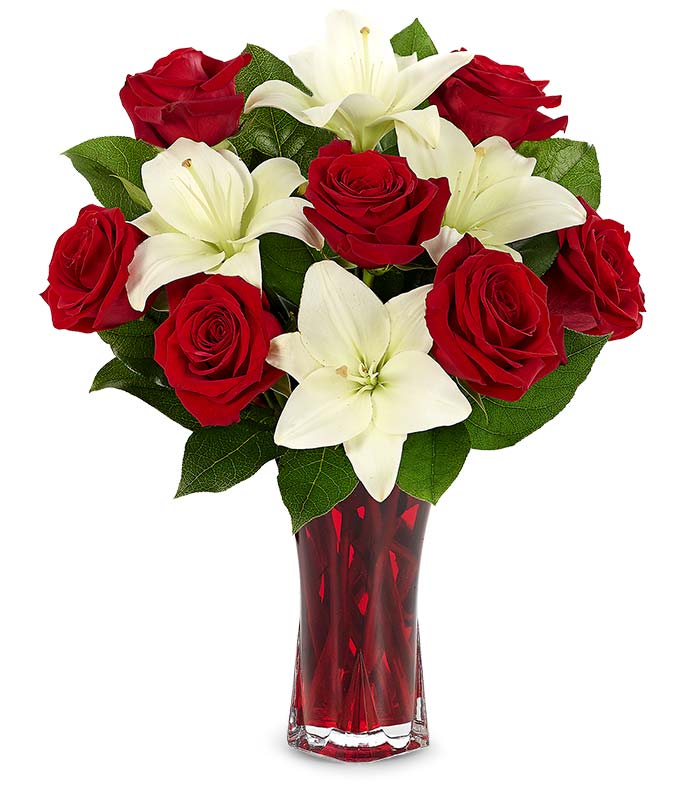 লাল ফুল
এখানে কোন ফুলের সংখ্যা বেশি?
মধ্যক ও প্রচুরক নির্ণয়
নিচের সংখ্যাগুলো লক্ষ্য করঃ
১৫
১৫
১৪
১৪
১৮
১৮
১৫
১৫
১৩
১৩
সংখ্যাগুলোকে মানের ক্রমানুসারে সাজাই
মধ্যক নির্ণয়
১৩
১৪
১৫
১৫
১৮
নির্ণেয় মধ্যক=১৫
উপাত্তগুলোকে মানের ক্রমানুসারে সাজালে যে মান উপাত্তগুলোকে সমান দুইভাগে ভাগ করে সেই মানই হবে উপাত্তগুলোর মধ্যক ।
n +১
(যখন n বিজোড় সংখ্যা)
মধ্যক=
তম পদের মান
২
দলগত কাজ
সময়ঃ০৮ মিনিট
সূত্র প্রয়োগ করে নিচের নম্বরগুলো থেকে  মধ্যক নির্ণয় কর।
নম্বরগুলোকে মানের উর্ধ্বক্রমে সাজাই
৪০,৪২,৪৫,৪৮,৪৯,৪৯,৫২,৫৩,৫৪,৫৫,৫৬,৫৭,৫৮,৫৯,৫৯,৬০,৬৪,৬৭,৬৮,৬৮, ৭০,৭০,৭০,৭১,৭২,
উত্তরটি মিলিয়ে নাও
n +১
মধ্যক=
তম পদের মান
২
২৫+১
=
তম পদের মান
২
২৬
=
তম পদের মান
২
তম পদের মান
১৩
=
=৫৮
প্রচুরক নির্ণয়
১৩
১৪
১৫
১৫
১৮
এখানে কোন সংখ্যাটি সবচেয়ে বেশিবার রয়েছে?
কোনো উপাত্তে যে সংখ্যাটি সবচেয়ে বেশি বার থাকে  তাকে প্রচুরক বলে।
এখানে ১৫ সংখ্যাটি সবচেয়ে বেশি বার রয়েছে।
নির্ণেয় প্রচুরক=১৫
জোড়ায় কাজ
সময়ঃ ০৫ মিনিট
যে সংখ্যাগুলো একাধিকবার আছে সেগুলো খাতায় লিখ।
(কোন সংখ্যাটি কতবার আছে,কোন সংখ্যাটি সবচেয়ে বেশি বার আছে তা উল্লেখ করে)
৪০,৪২,৪৫,৪৮,৪৯,৪৯,৫২,৫৩,৫৪,৫৫,৫৬,৫৭,৫৮,৫৯,৫৯,৬০,৬৪,৬৭,৬৮,৬৮, ৭০,৭০,৭০,৭১,৭২
উত্তরটি মিলিয়ে নাও
নম্বরগুলোকে মানের উর্ধ্বক্রমে সাজাই
৪০,৪২,৪৫,৪৮,৪৯,৪৯,৫২,৫৩,৫৪,৫৫,৫৬,৫৭,৫৮,৫৯,৫৯,৬০,৬৪,৬৭,৬৮,৬৮, ৭০,৭০,৭০,৭১,৭২,
৭০ সংখ্যাটি সবচেয়ে বেশি বার রয়েছে।
নির্ণেয় প্রচুরক=৭০
মূল্যায়ন
নিচের সংখ্যাগুলো লক্ষ্য করঃ
২৮,২৫,৩৭,৪৮,৩৩,৪১,২৫
সংখ্যগুলোকে মানের উর্ধ্বক্রমে সাজালে সবশেষে কোন সংখ্যাটি থাকবে?
সংখ্যাগুলোর মধ্যক কত?
এখানে প্রচুরক কত?
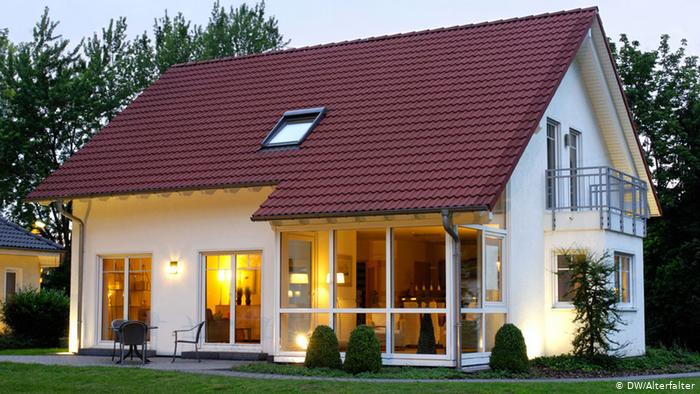 বাড়ির কাজ
তোমার বন্ধুদের কমপক্ষে ১৫ জনের বয়সকে (বছরে) মানের উর্ধ্বক্রমে সাজিয়ে মধ্যক ও প্রচুরক নির্ণয় কর।
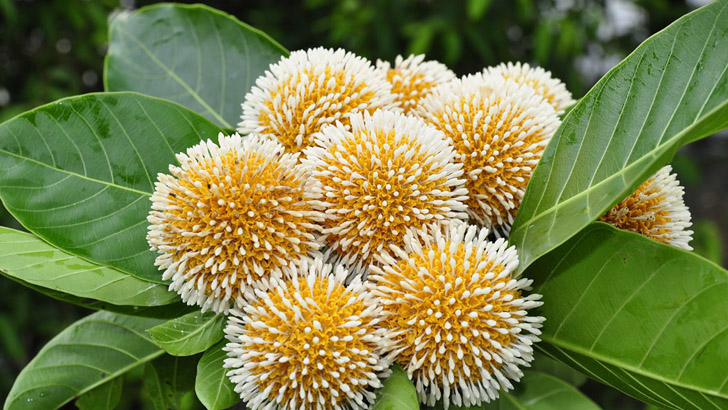 ধন্যবাদ